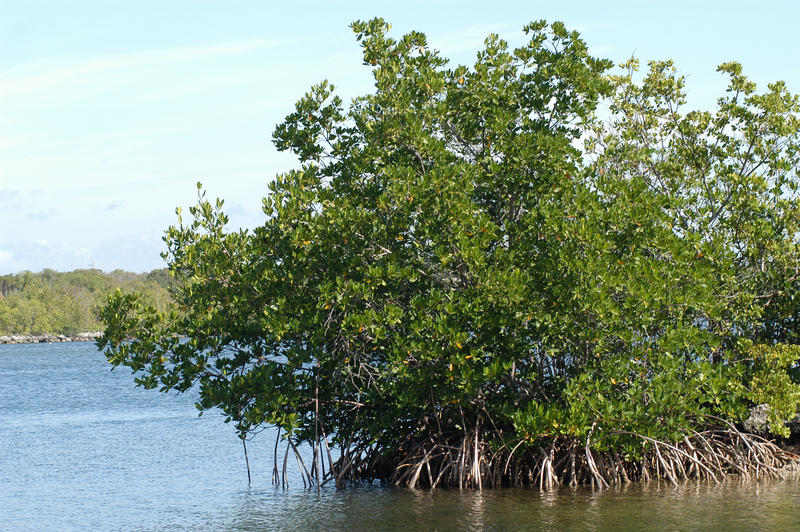 Climate Change 
& Adaptation Mechanism 
in 
Sindh Coastal Belt 


Shamsul-Haq Memon
Sindh Coastal Development Authority
1
Climate Change
Climate Change
	 is
An economic challenge
A social challenge
A development challenge
A National security challenge
2
Climate Change – Global Perspective
The World Meteorological Organization’s Report.

“The first 10 months of 2012 were the ninth warmest since records began in the mid 19th century”.
3
Current Climate-Related Risks
Changing patterns of seasons; Longer summers and shorter winters
 More intense precipitation events
 Increased risk of prolonged droughts
 Increased  and unpredictable frequency of tropical cyclones, storms, etc
 Increased summer Monsoon precipitation
 Flash flooding (Example: 2010 Floods in Pakistan)
 Sea level rise 
Erosion of islands of primary importance to the local fishing communities (Example: Buddo and Bundal; The twin islands off the  Karachi coast)
 Massive displacement and climate refugees
4
Modulating influences
Extreme weather-
related (floods, storms, etc.) health effects
Microbial changes: 

  Contamination paths
Climate
Climate
Contamination
Change
Change
Water and food-borne
pathways
diseases
Transmission
Transmission dynamics
Vector
-
-
borne and
dynamics
rodent
-
-
borne diseases
Changes in agro-ecosystems, hydrology
Effects of food and water shortages
Mental, nutritional,
infectious-disease and other effects
Socioeconomic and demographic disruption
Health effects
Health Effects
Temperature
Temperature-related
-
related
illness and death
illness and death
Extreme weather
-
related health effects
Human 
exposures
Air pollution
Air pollution-related
-
related
health effects
health effects
Regional weather
Regional weather
Water and food
-
borne
changes
changes
diseases
•
•
Heat waves
Heat waves
Vector
borne and
•
•
Extreme weather
Extreme weather
rodent
borne diseases
•
•
Temperature
Temperature
•
•
Precipitation
Sea-level rise
5
Climate Change  –  Pakistan’s Perspective
Increased variability of Monsoon

Rapid recession of Glaciers

Increased risks of floods and droughts

Food Insecurity due to reduced agriculture productivity 

Deforestation

Irreversible loss of Biodiversity

Upstream intrusion of saline water in the Indus delta; and risk to mangroves, coral reef systems and breeding grounds of fish
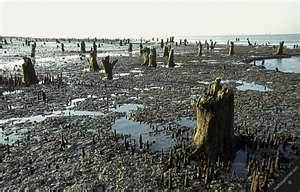 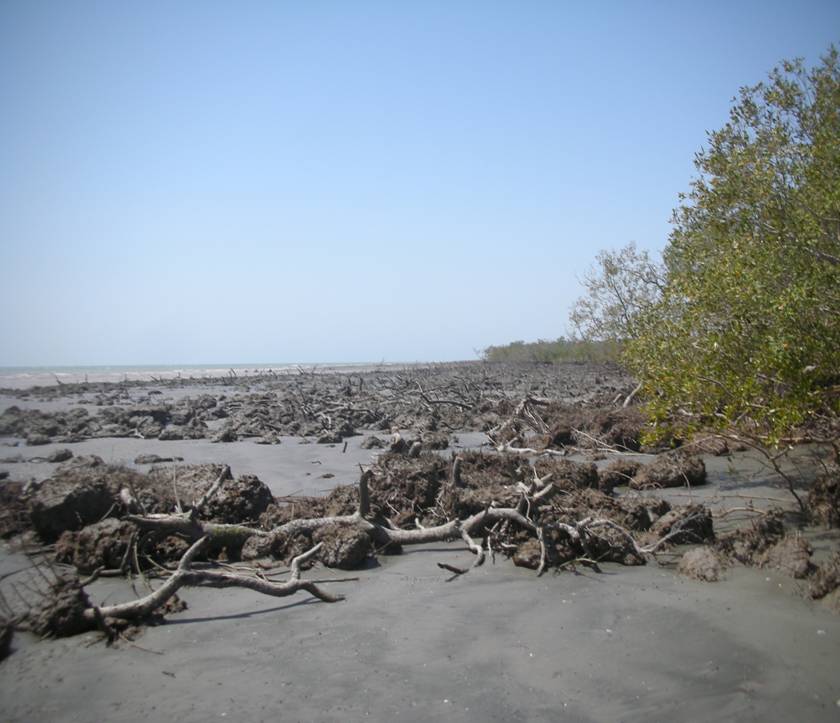 6
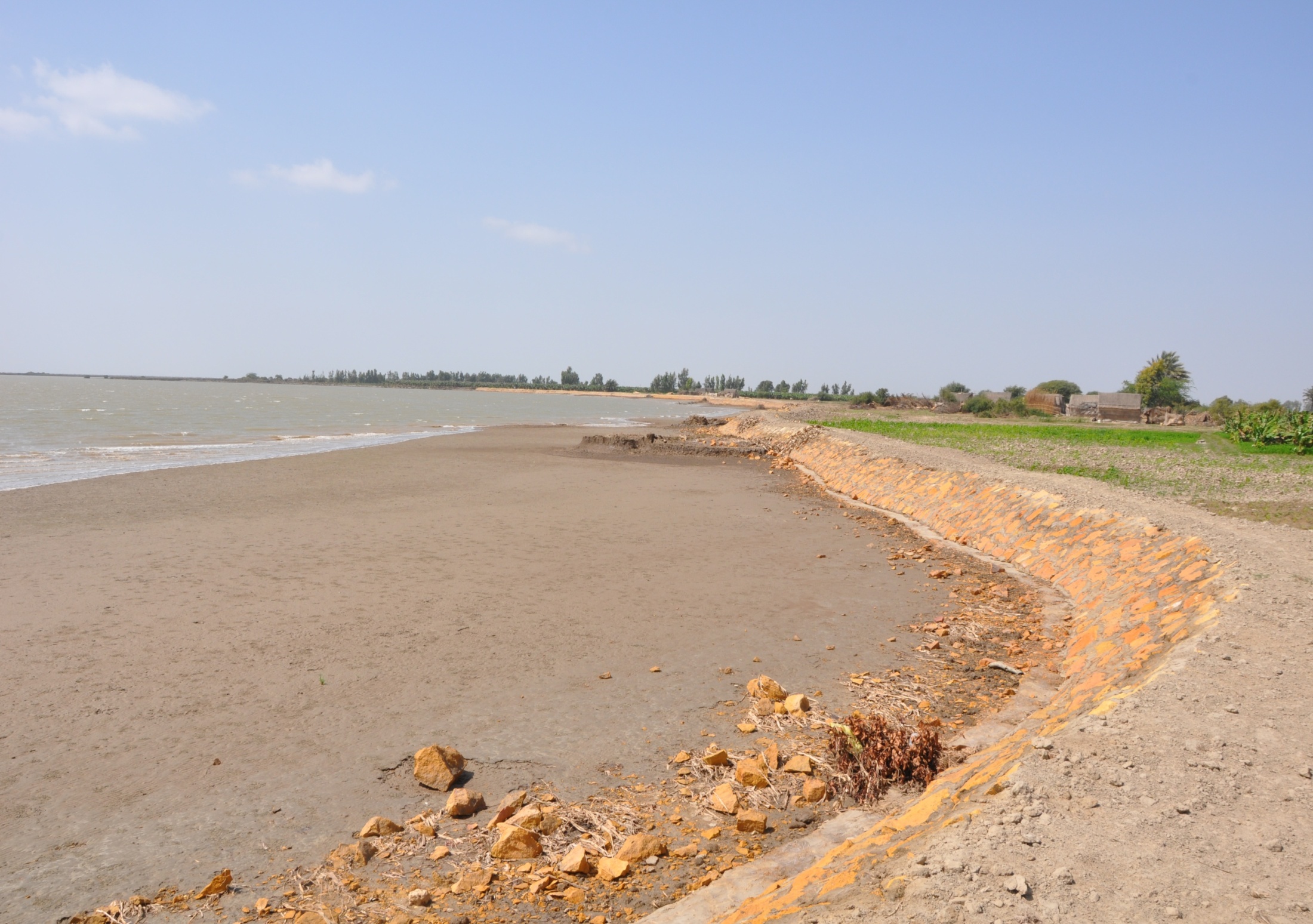 Sindh Coast; A front line of Climate Change
Pakistan is listed in the top-ten countries which are severally affected and are at stake due to climate change

 The German Watch Global Climate Risk Index put Pakistan at one of the most vulnerable – No.1 in 2010 and No.3 in 2011.

 The German Watch Global Climate Risk Index – Thailand, Pakistan and El Salvador on top of countries suffered most from extreme weather events during 2011.
7
Solution?
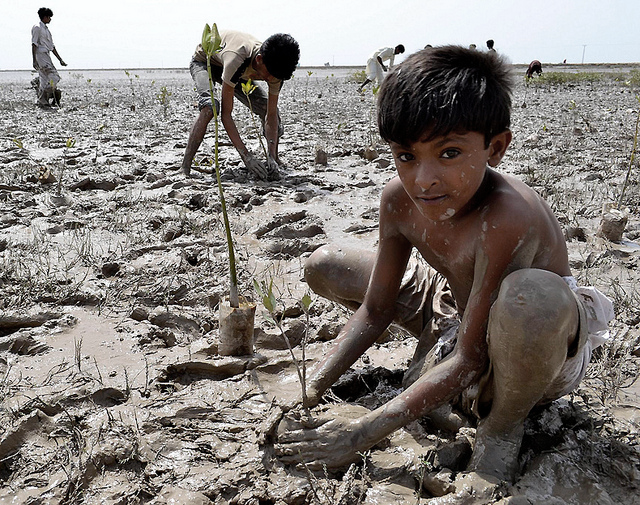 Mitigation: involves actions that 
    are intended to reduce the 
    magnitude of our contribution to 
    climate change		

 Adaptation: consists of actions undertaken to reduce the adverse consequences of climate change, as well as to harness any beneficial opportunities
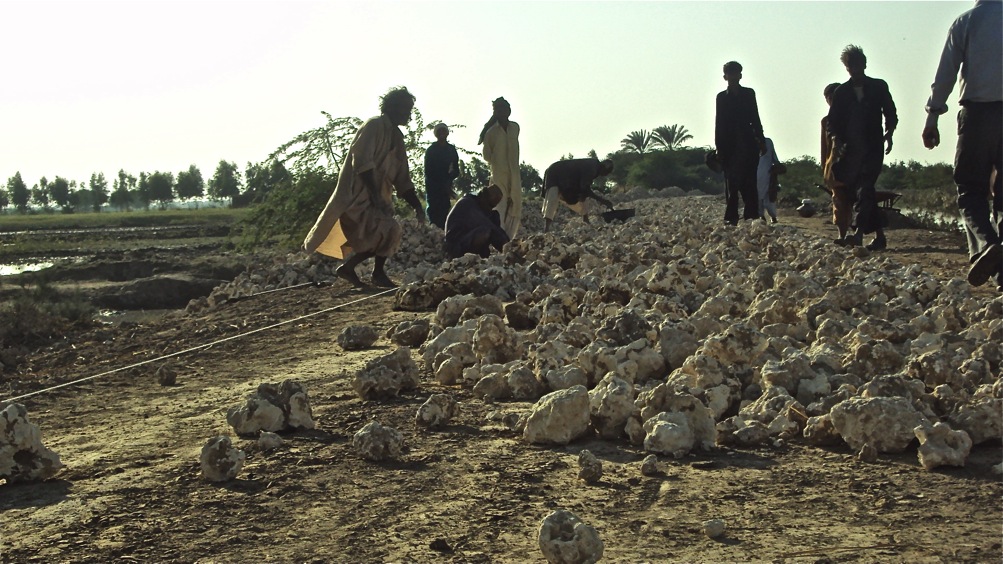 Coastal communities can be most effective for building low cost adaptations.
8
Adaptation Measures
Coastal vegetation cannot stop Tsunami but can  reduce impact
 Decrease deforestation/increase afforestation
 Alternate energy resources
 Agronomic management  
 Water harvesting and efficiency 
 Sustainable fishing
 Resistant physical infrastructure
9
Adaptation Measures Through SCCDP
Developing linkages of the coastal communities with civil society organizations and govt. institutions  for 
 Development of infrastructure
 Provision of trainings
 Disaster Risk Reduction
 Provision of basic civic services
 Provision of health services
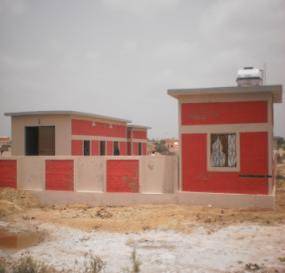 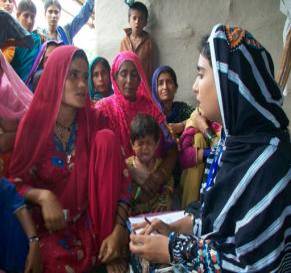 Communities can be guided to develop alternative livelihood
10
Adaptation Measures Through SCCDP (Continued…)
Fostering Community Institutions at grassroots level
 Diversifying household income generation options by:
 Imparting Skills Training
 Providing Natural Resource 
     Management Trainings
 Agriculture
 Livestock
 Fisheries
 Forests
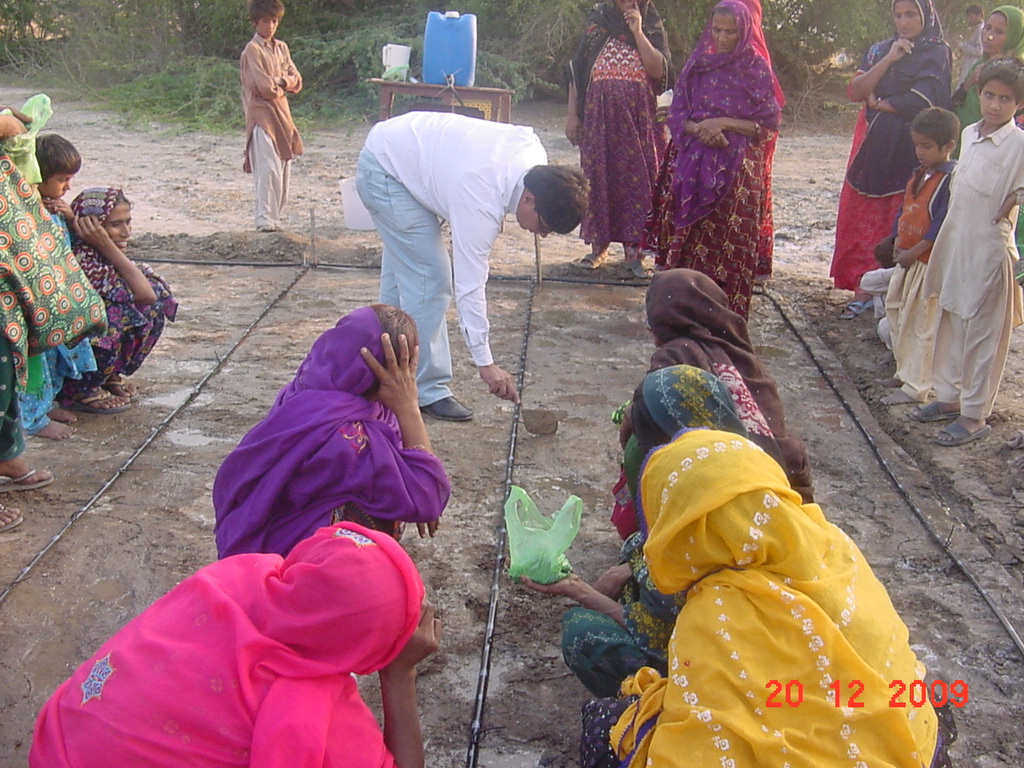 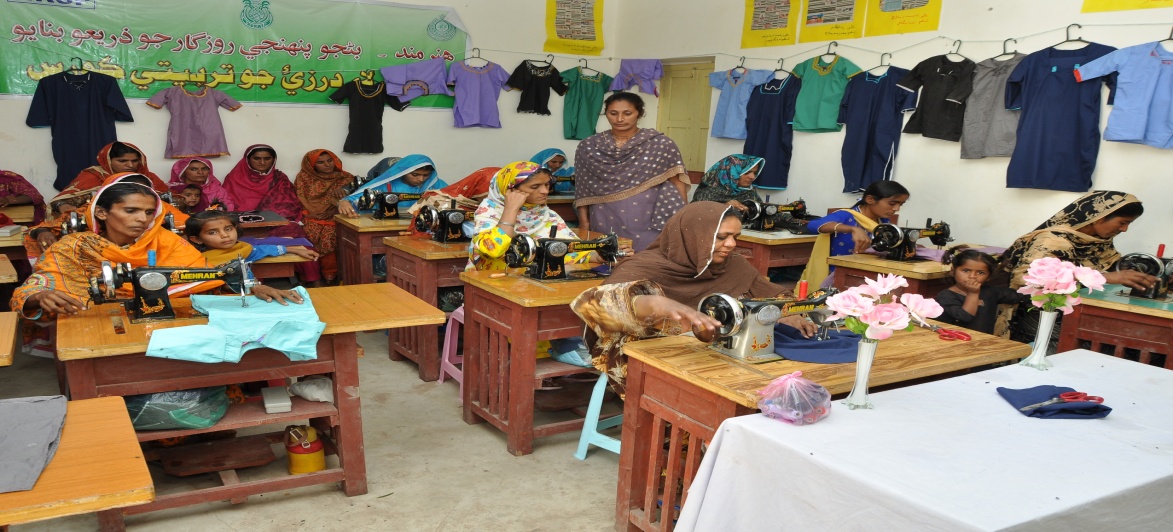 Adaptation Measures Through SCCDP (Continued…)
Awareness raising
cultural programmes for awareness creation of local people about climate change adaptation
Extension strategies
orientation meetings, farmer/fisher field schools,
Mobilization of local community
Farmer Groups
Local facilitation Team (LFTs)
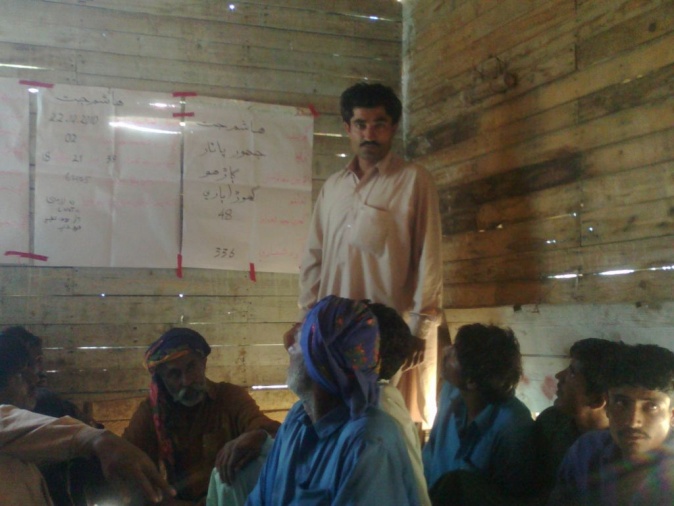 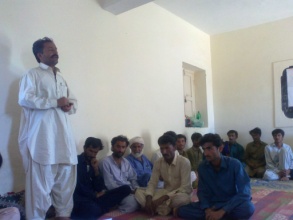 12
Adaptation Measures Through SCCDP (Continued…)
Empowering local communities by engaging them in planning and development mechanisms
 Providing access to communities in developing small scale village infrastructure
 Developing the Medium Scale village Infrastructure
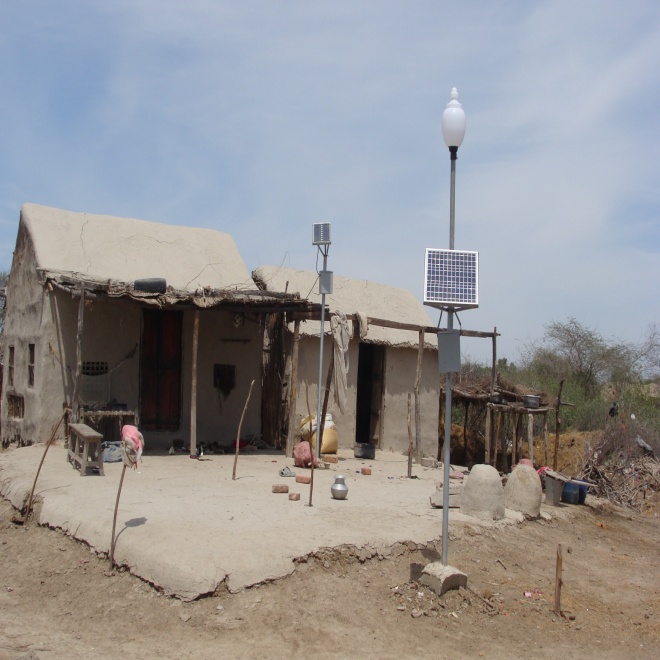 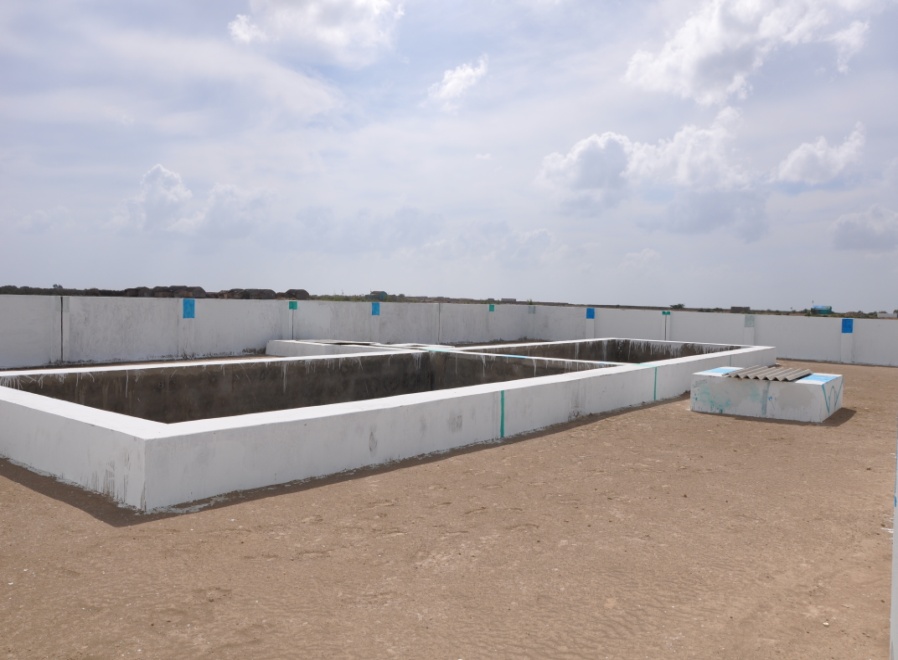 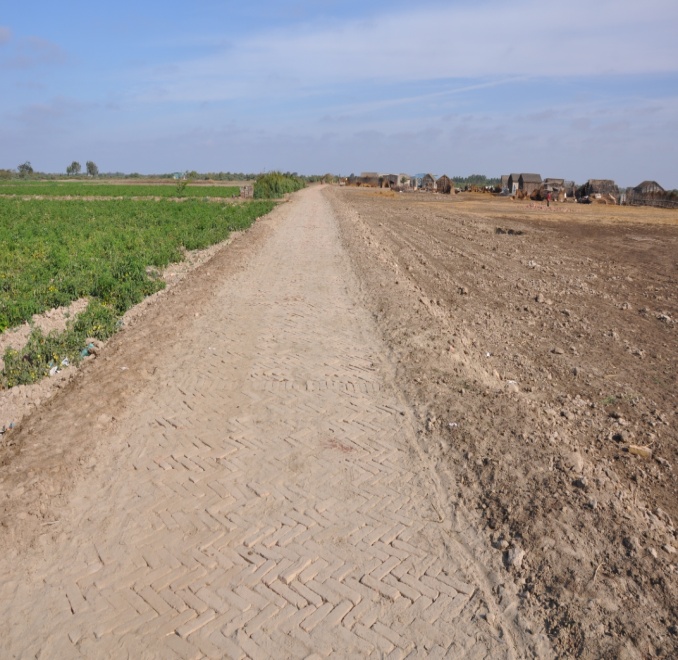 13
Adaptation Measures Through SCCDP (Continued…)
Planting Mangroves by involving the local communities.
 Developing pilots regarding rafts and crab ponds.





 Developing ‘Model Villages’  to demonstrate how community mobilization activities go hand in hand with the principles of Sustainable Development 
 Application of GIS for physical and temporal monitoring
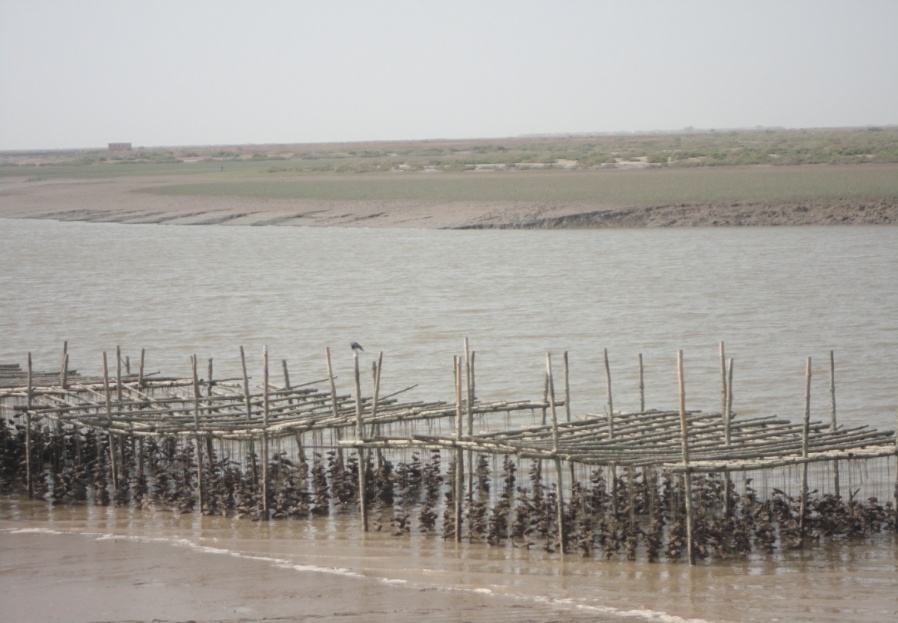 14
Use Remote Sensing and GIS for Monitoring
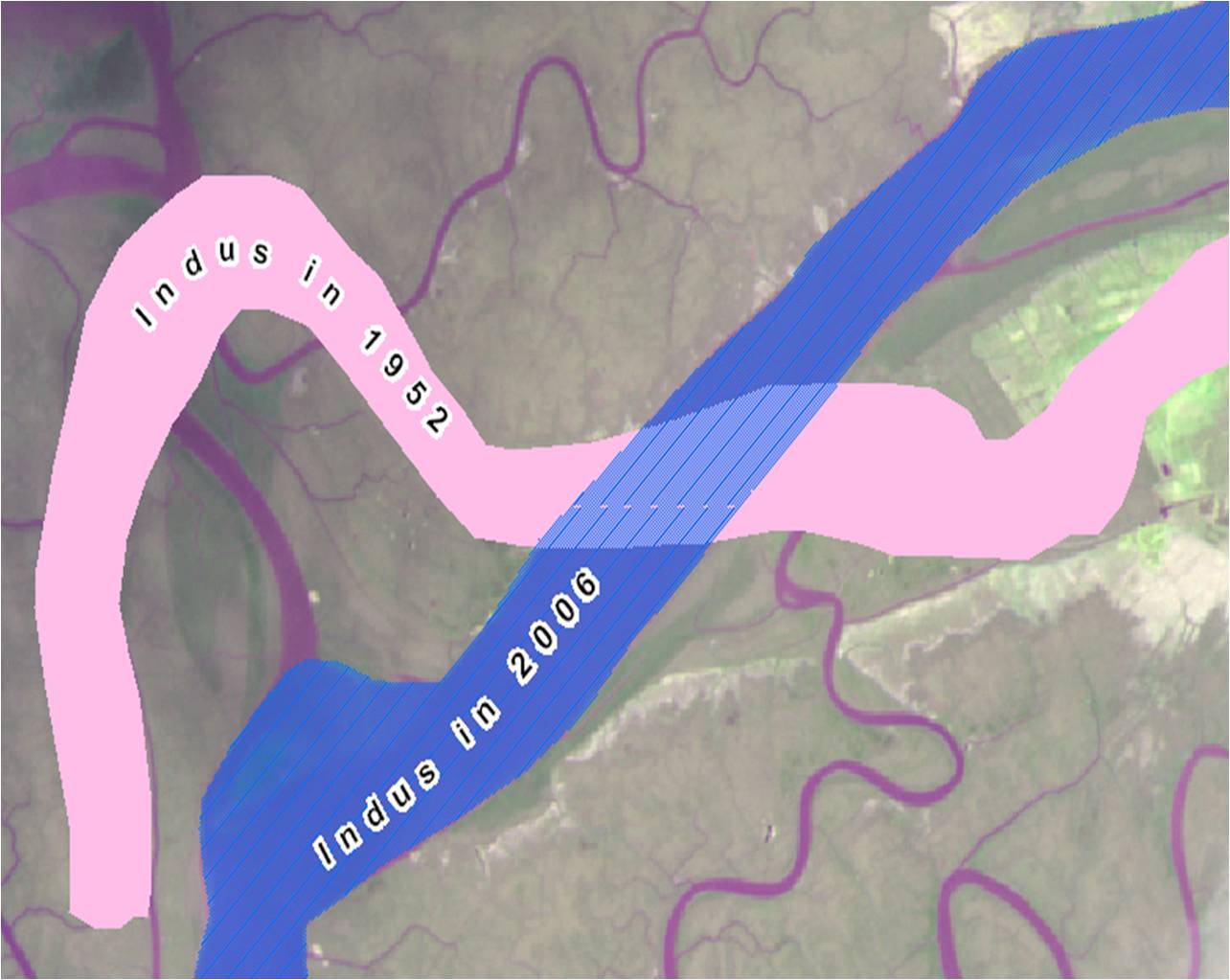 Shift in Indus River Path
15
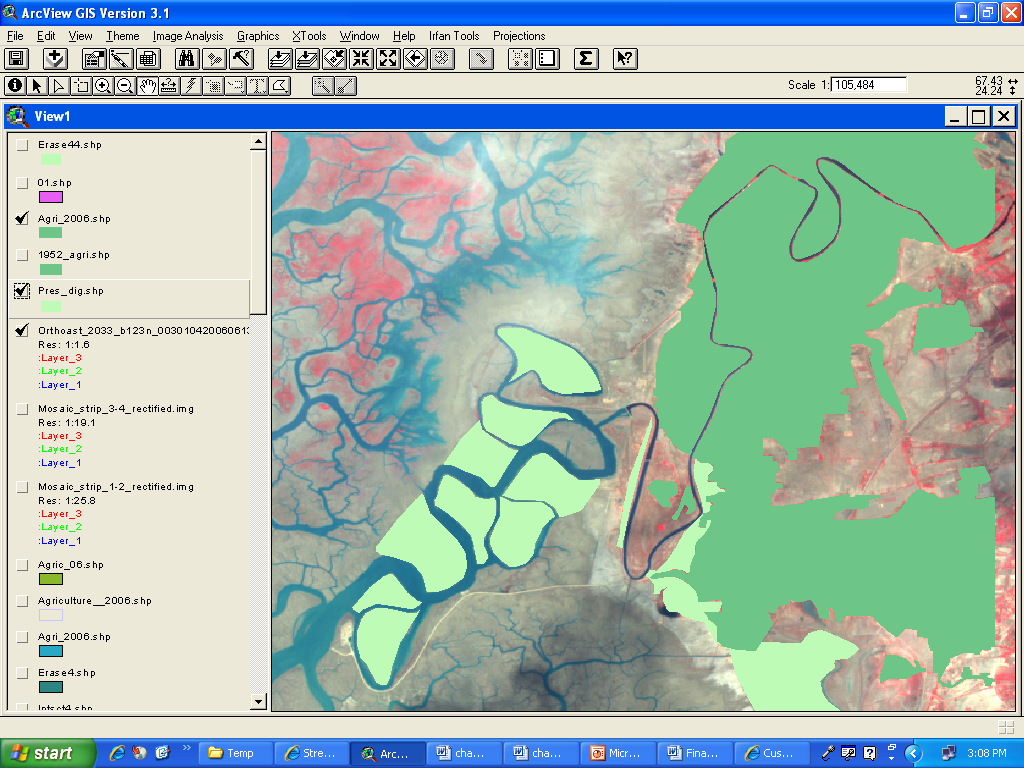 Agriculture land in 1952
Agriculture land in 2006
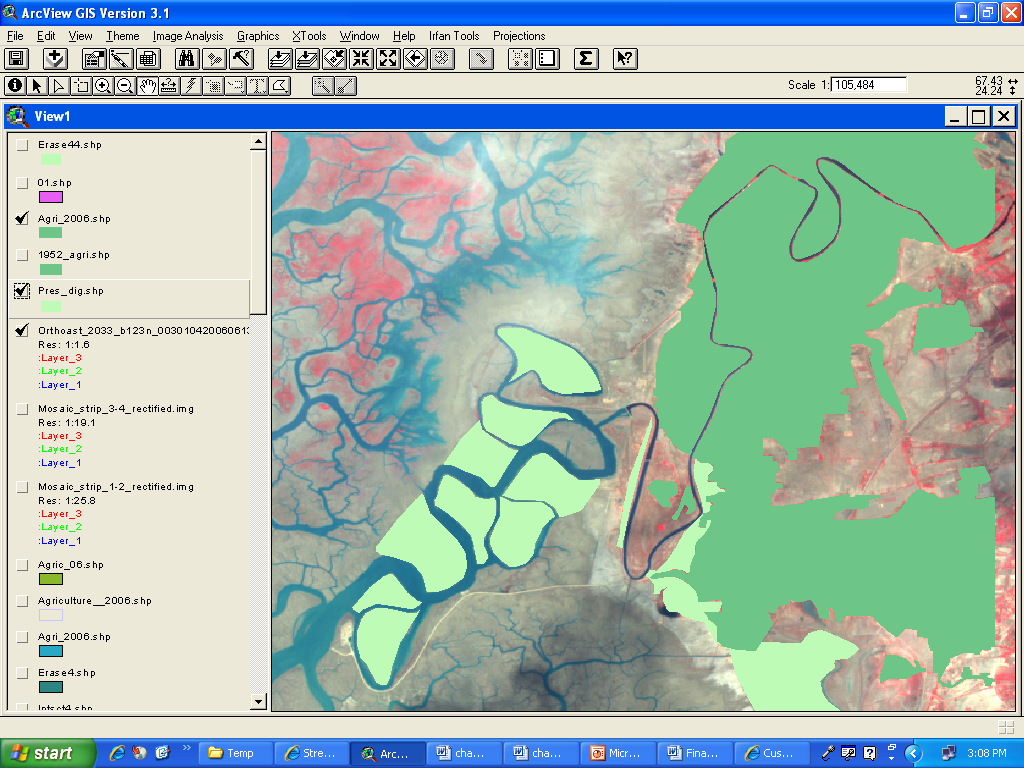 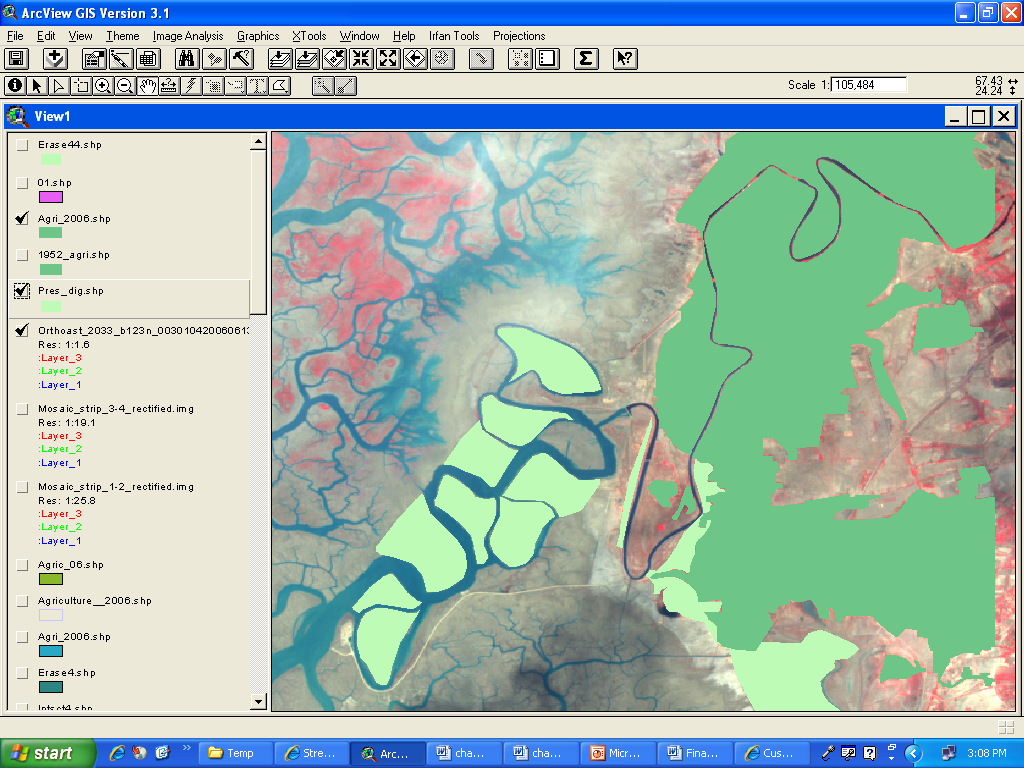 Change/Shift in agricultural activities
Keti Bundar, District Thatta
16
Temporal Change Mapping of Mangrove Forest
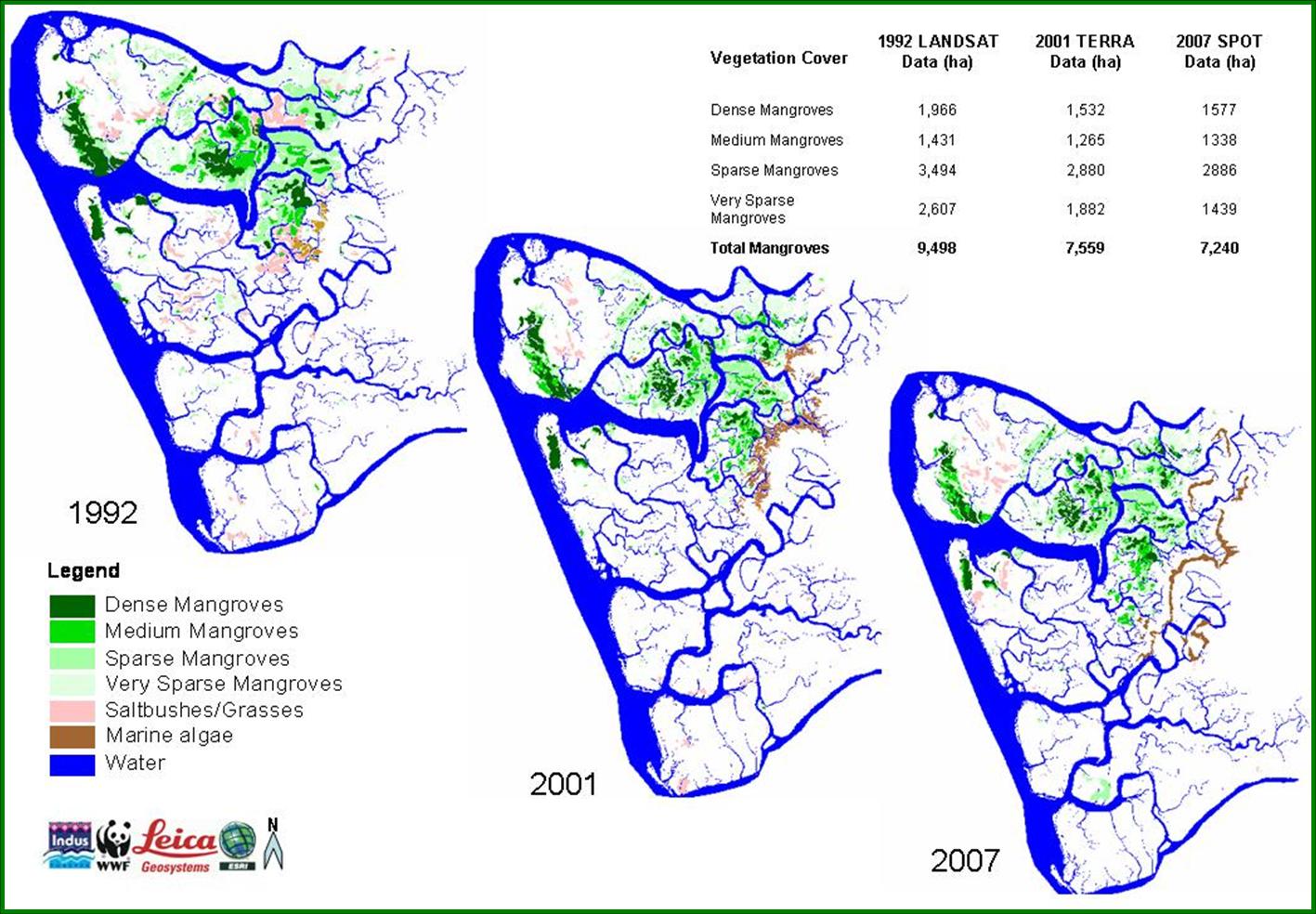 17
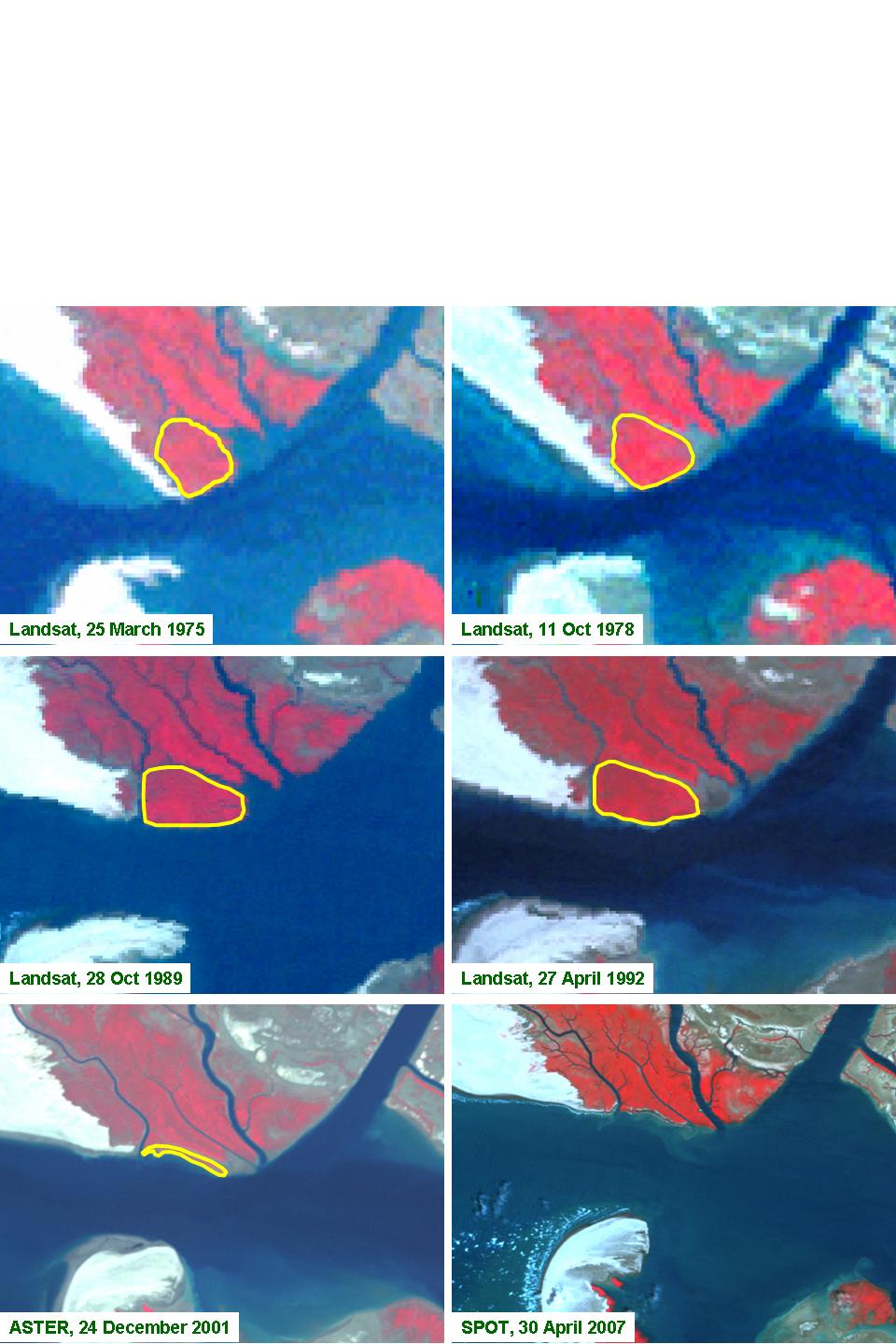 Temporal Change Mapping of Mangrove Forest
18
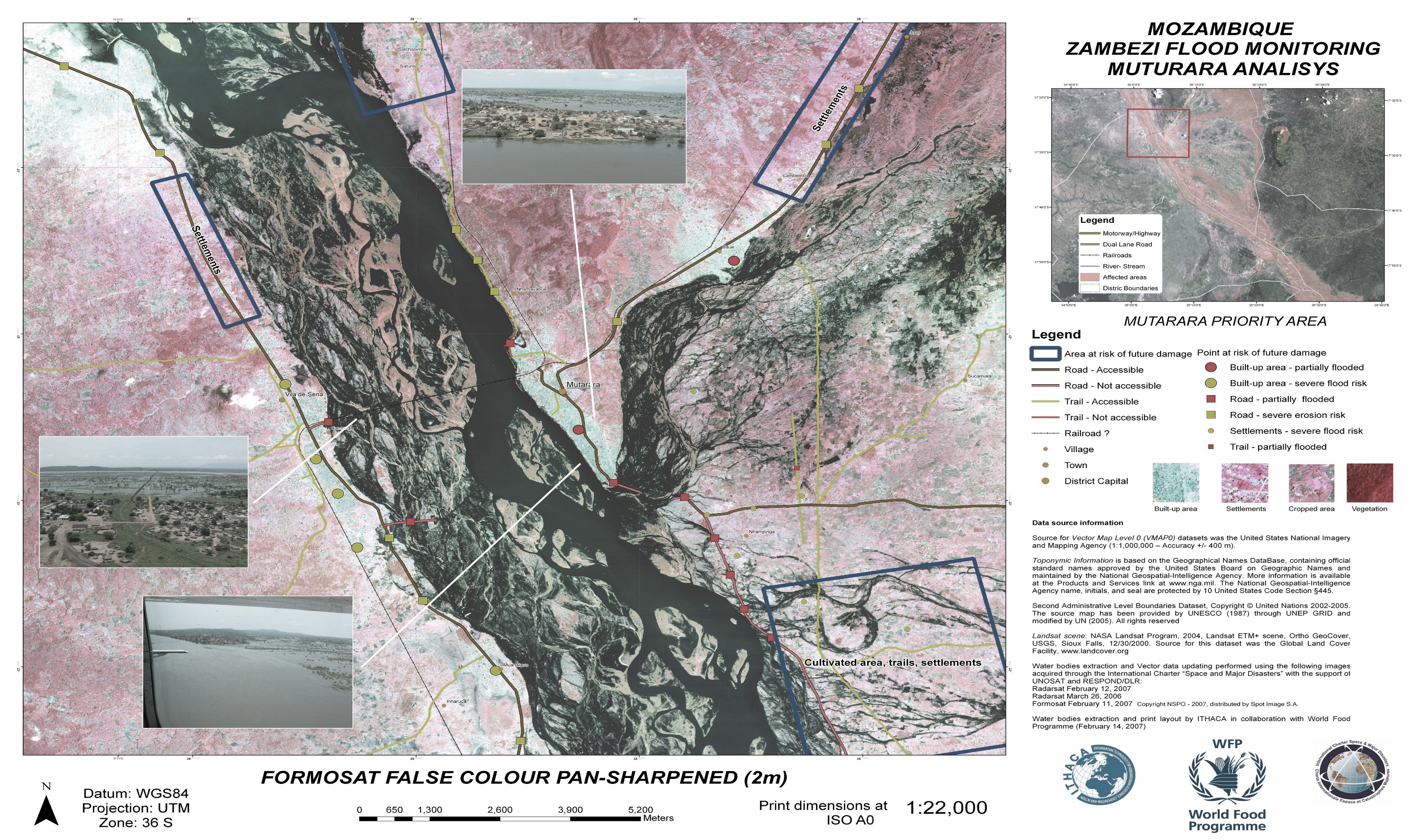 Development of Flood Monitoring Application in SCDA
GIS Based Prediction Models
 Development of Monitoring System
 Hazard Mapping
 Databases
 Achieving of Spatial Data
19
Thank  You
- Any questions?- Comments?- Discussion?
20